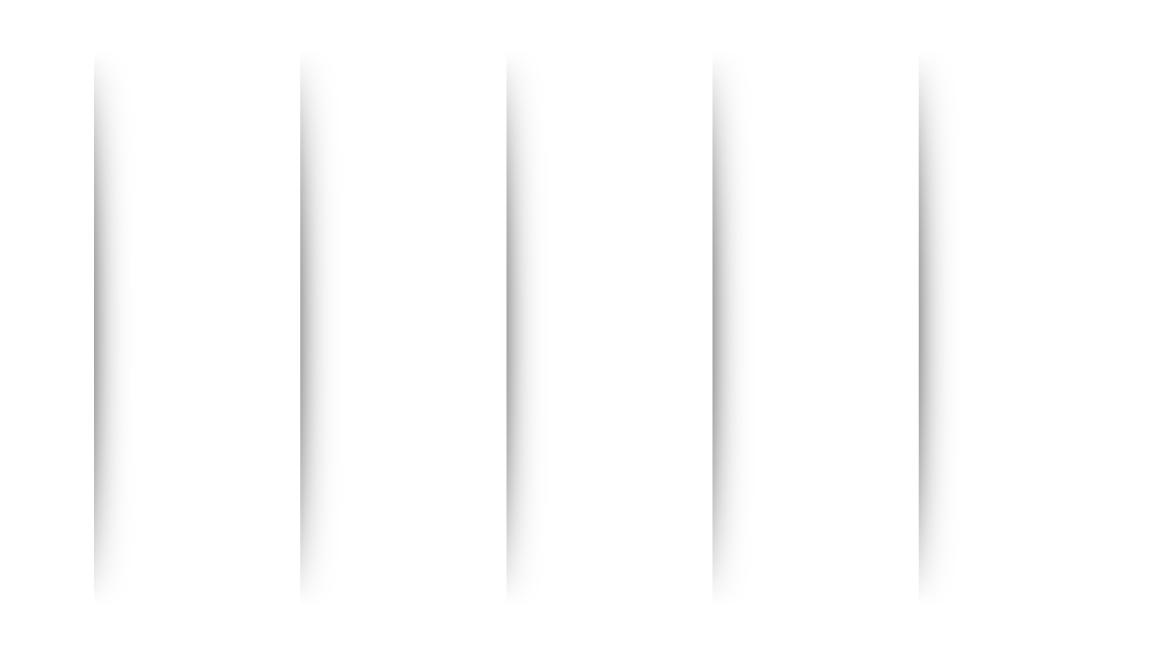 GAP ANALYSIS
AREA:
AREA:
AREA:
AREA:
AREA:
CURRENT:
CURRENT:
CURRENT:
CURRENT:
CURRENT:
IDEAL:
IDEAL:
IDEAL:
IDEAL:
IDEAL:
GAP:
GAP:
GAP:
GAP:
GAP: